МБДОУ «ЦРР №28 «Огонек», г. Бердск, Новосибирская область
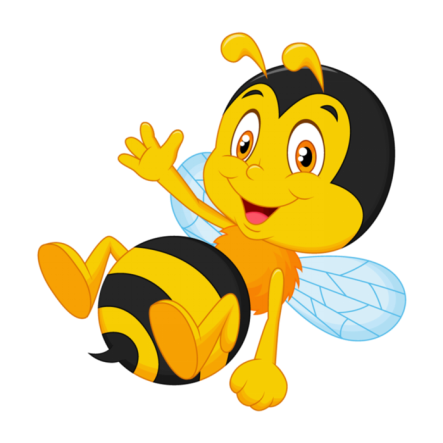 Знакомство детей и родителей 
с программируемым  мини-роботом Вее-Воt  «Умная пчела»
Подготовили: воспитатели гр. №3 «Незабудки»
Внукова Евгения Владимировна (I кв.категория), 
Сапожникова Мария Шангуловна.
2019 год
В современном обществе компьютер – это дидактическое средство, обладающее  огромными способнос-
тями. Информационные компьютерные технологии с каждым днем всё увереннее проникают в различные 
сферы жизнедеятельности человека. Эффективность образовательного процесса сегодня так же невозможно 
представить без использования технических и компьютерных средств.
    В ФЗ «Об образовании в Российской Федерации» от 01 сентября 2013 года (ст 2. п. 26) говорится о том, 
что  компьютеры, информационно-телекоммуникационные сети, аппаратно-программные и аудиовизуальные 
средства, необходимые для организации образовательной деятельности относятся к средствам обучения и 
воспитания.
Повышение качества образования в соответствии с требованиями современного общества - цель информатизации образования 
      Если же говорить о маленьких детях, то познание окружающего мира происходит через игру, которая превращает скучный процесс обучения в увлекательное действие. 
     Эффективность игры, зависит от игрового оборудования. От того, какие игры и игрушки окружают ребенка, во многом зависит его интеллектуальное, творческое и личностное развитие, а так же формиро-  
                        вание его нравственных установок и ценностей.
Благодаря активной жизненной позиции заведующего  ДОУ в саду действует инновационная  
площадка, реализующая инновационный образовательный проект «Создание условий для формирования конструктивного мышления и элементарного программирования у дошкольников через инновационные средства (би-боты, простейшие роботы, конструктор )». 
    Было приобретение: комплект  программируемых мини-роботов Вее-Воt, игровое поле «Остров сокровищ», конструкторы «Куборо», LEGO  education и  LEGO DUPLO.
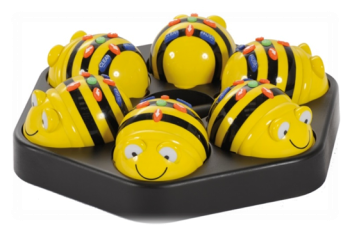 Принципиально новым в с процессе обучения является   
                    внедрение таких инновационных технологий, как прог-   
                    раммируемый мини-робот «Bee-Bot». Работа с этим    
                    игровым  оборудованием делает процесс  обучения не 
                    рутинным, а интересным: позволяют усилить мотивацию 
                    ребёнка, способствует обучению детей новейшим образовательным  технологиям, знакомит их с возможностями и навыками компьютер-ных технологий.
  Программируемый робот «Bee-Bot» предназначен для использова-ния детьми от 3 до 7 лет. В процессе игры с умной пчелой, у детей происходит развитие логического мышления, мелкой моторики, ком-муникативных навыков, умения работать в группе, умения составлять алгоритмы, пространственной ориентации, словарного запаса, умения считать. Увлекательно, оригинально, необычно - именно так можно организовать образовательный процесс и проводить время, свободное от занятий. Овладев логическими операциями, ребенок станет более внимательным, научится мыслить ясно и четко.
Знакомство родителей с программируемым мини-роботом Bee- bot.
Мастер-класс с родителями 
Тема : «Возможности программируемого мини-робота «Bee-bot. Умная пчела»
Цель: Познакомить родителей с программируемым роботом «Bee- bot. Умная пчела».
Задачи: раскрыть возможности  мини-робота Bee-bot по формированию познавательной активности и 
основ начального программирования  у детей дошкольного возраста;  вовлечение родителей в воспита-
тельно-образовательный процесс с целью обогащения их родительско-педагогической компетентности.
Основные этапы мастер - класса:
• Организационный (приветствие, введение в тему мастер-класса);
• Демонстрационный (демонстрация работы с мини-робота  «Bee-Bot»);
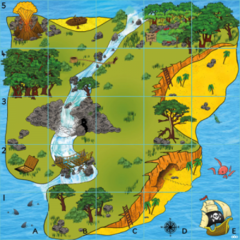 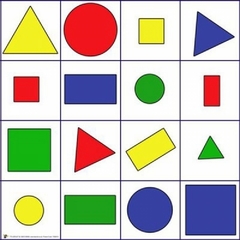 Базовый коврик 
(на нём нет изображений, но он разделён на сектора.
Коврик «Остров сокровищ»
Коврик «Цвета и формы».
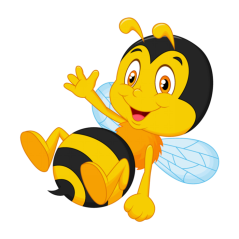 Элементы управления роботом расположены на спинке «пчелы» .
Вперед
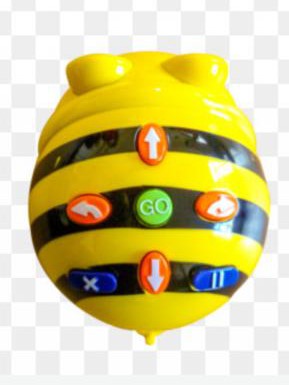 Запустить программу
Поворот налево 
на 90°
Поворот направо 
на 90°
Пауза 
продолжительностью
1 секунда
Очистить 
память
Назад
Работа с «Умной пчелой» начинается всегда с команды «Очистить», иначе наша пчелка запомнит и старую программу и новую. Затем с помощью стрелок задаётся маршрут. После установки устройства на отправную точку, нажимаем кнопку «Старт». Игрушка обладает памятью на 40 шагов (один шаг – 15 см), что позволяет создавать сложные алгоритмы. При движении робот издает звуковые и световые сигналы, тем самым привлекая внимание ребенка и делая игу ярче.
• Практическая часть;



















• Заключительная часть (подведение итогов, рефлексия).
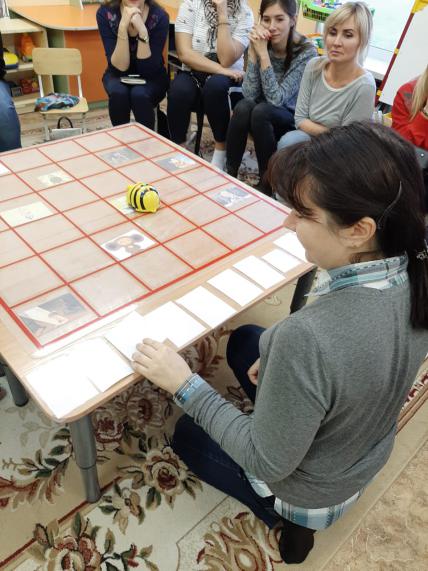 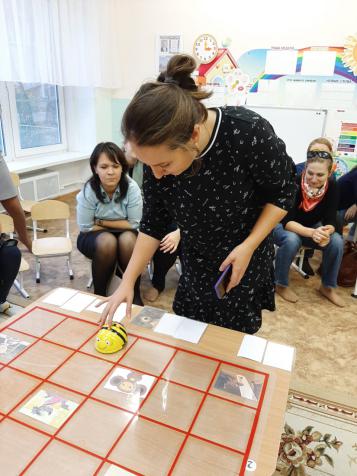 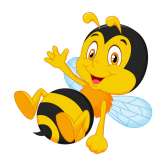 Знакомство детей с программируемым мини-роботом Bee- bot.
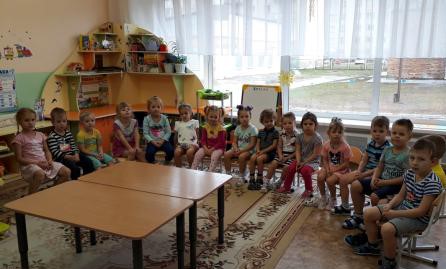 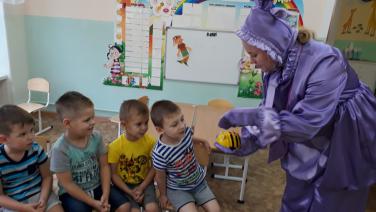 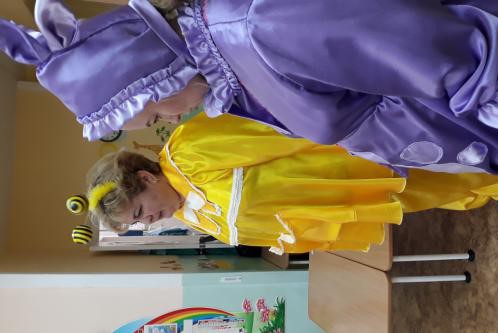 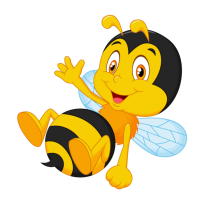 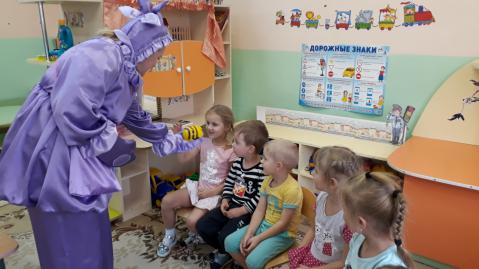 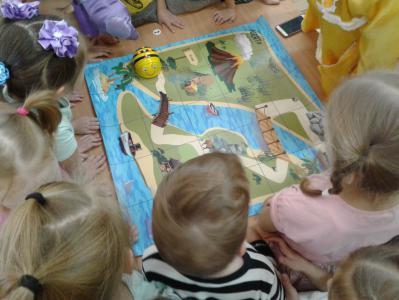 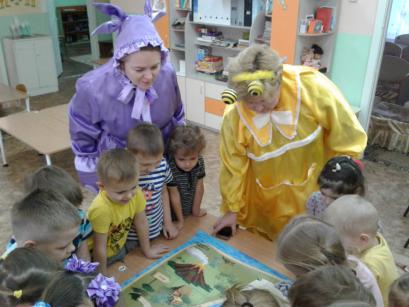 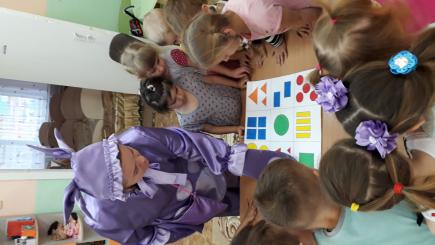 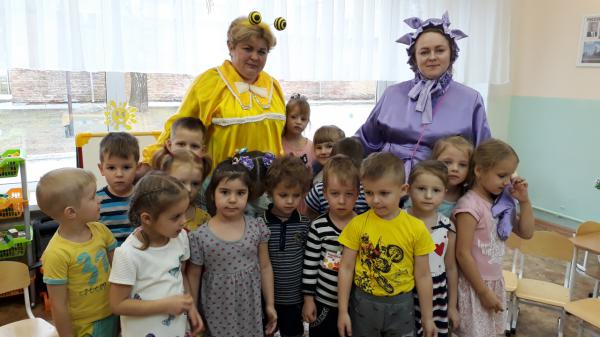 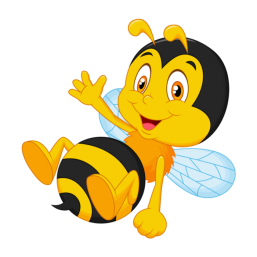 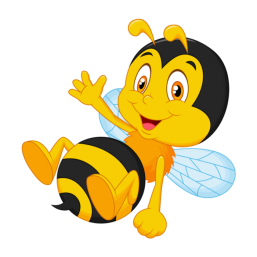 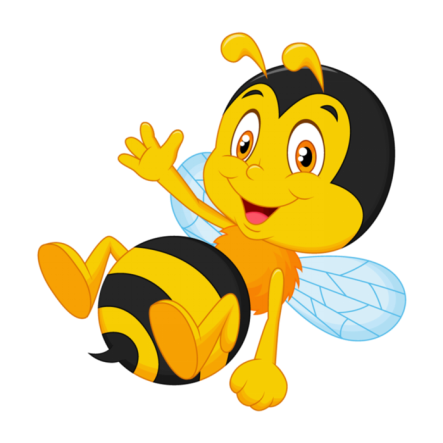 Спасибо 
за внимание!